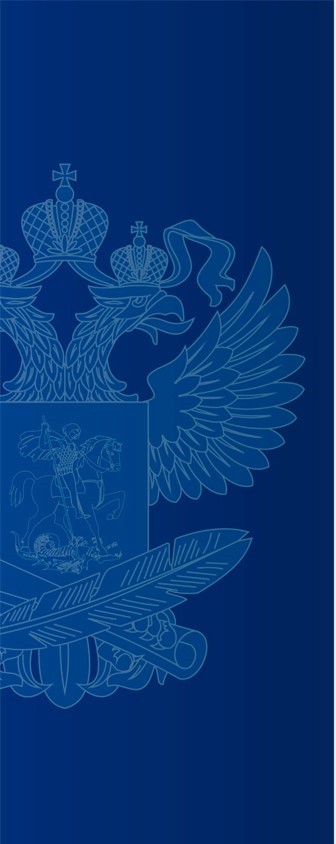 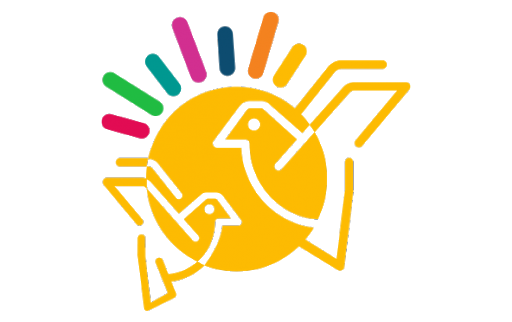 VI ВСЕРОССИЙСКИЙ СЪЕЗД РАБОТНИКОВ  ДОШКОЛЬНОГО ОБРАЗОВАНИЯ
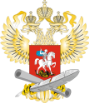 МИНИСТЕРСТВО ПРОСВЕЩЕНИЯ  РОССИЙСКОЙ ФЕДЕРАЦИИ
Воспитательный компонент  основных образовательных  программ дошкольных  образовательных организаций:  обновление содержания и  методическое обеспечение
Волосовец Татьяна Владимировна,
советник Министра просвещения Российской Федерации
Федеральный закон
от 31 июля 2020 года	№ 304-ФЗ
Проблемы и задачи практической  реализации Федерального закона  от 31 июля 2020 года № 304-ФЗ
«О внесении изменений в Федеральный закон
«Об образовании в Российской Федерации»
по вопросам воспитания обучающихся»	на уровне  дошкольного образования
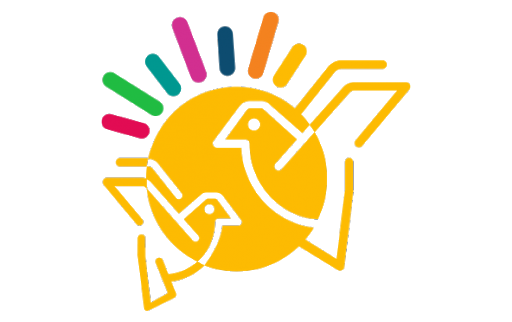 Законопроект  государственной
является	логическим  политики		в	области
продолжением		и	развитием  воспитания,	закрепляет	на
законодательном уровне механизмы организации воспитания в Федеральном  Законе.
В статье №   671 Конституции РФ говорится о ценности детства и
необходимости создания условий для всестороннего духовного, нравственного  и интеллектуального развития детей, воспитания в них патриотизма и  гражданственности, уважения к памяти защитников Отечества и старшему  поколению.
Новеллы федерального закона
v В статье 2 расширено понятие «воспитание»
v В пункте 9 статьи 2 дополнено определение образовательной  программы
v В пункте 10 статьи 2 дополнена учебно-методическая документация,  которая входит в примерную образовательную программу
v В статье 12 появился новый пункт: «9.1. Примерные основные  общеобразовательные программы, примерные образовательные  программы среднего профессионального образования, примерные  образовательные программы высшего образования (программы  бакалавриата и программы специалитета) включают в себя примерную  рабочую программу воспитания и примерный календарный план  воспитательной работы»
v Советы обучающихся, советы родителей (законных представителей)  несовершеннолетних обучающихся, наделены правом принимать  участие в разработке рабочих программ воспитания и календарных  планов воспитательной работы, учитывать мнение перечисленных  органов при принятии локальных нормативных актов
Вопросы для обсуждения:
1.	Развитие	предусмотренных	Федеральным
«Об	образовании	в	Российской
законом
Федерации»
механизмов,
обеспечивающих реализацию воспитания как неотъемлемую  составляющую процесса  образования, связанную с обучением,  и одновременно, как самостоятельную деятельность.
Обновление содержания воспитания, внедрение новых  форм и методов воспитательной работы, развитие механизмов  обобщения и распространения лучших педагогических практик  воспитания.
Развитие  вариативности  воспитательных  систем  и технологий, нацеленных на формирование индивидуальной  траектории развития личности ребёнка, с учётом его  потребностей, интересов и способностей.
ФГОС ДО и воспитание
Комплексный	и	системный	подход	к	воспитанию,  и обучению ребенка.
Единство	принципов	обеспечивает	интеграцию
развитию
процессов
воспитания, развития и обучения в уникальной ведущей детской  деятельности – игре.
Построение   целостного образовательного процесса   на   основе
духовно-нравственных и    социокультурных  ценностей,    принятых  в обществе правил и норм поведения в интересах человека, семьи,  общества.
Формирование общей культуры личности детей, в том числе  ценностей здорового образа жизни, развития их социальных,  нравственных, эстетических, интеллектуальных, физических качеств,  инициативности, самостоятельности и ответственности ребёнка.
5.	Формирования социокультурной среды.  6.
и
Обеспечение  повышения
психолого-педагогической  компетентности	родителей
поддержки  в	вопросах
семье  развития
и образования.
СОДЕРЖАТЕЛЬНЫЙ РАЗДЕЛ  РАБОЧЕЙ ПРОГРАММЫ ВОСПИТАНИЯ
Основные направления содержания воспитания  (совместной деятельности детей и взрослых)
Гражданское и патриотическое воспитание;
Духовно-нравственное развитие;
Приобщение детей к культурному наследию;
Физическое развитие и культура здоровья;
Трудовое воспитание и профессиональное самоопределение;
Экологическое воспитание
ВАЖНО в каждом направлении постоянно	определять актуальные  задачи и темы, создавать пространство детских инициатив,  актуализировать новые направления воспитания
(как, например, воспитание информационной культуры и др.), отработать  механизмы моделирования реализации направлений воспитания в  форме длительной игры, системы проектов и т.д., актуализировать  системообразующие направления и темы, обеспечить динамичность,  мобильность, адаптивность моделей	содержания воспитания
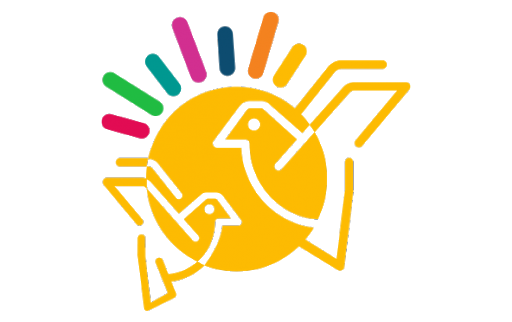 Содержание
основных
образовательных
программ  независимо
дошкольных	образовательных	организаций,
от того, какая из комплексных и парциальных программ  лежат в ее основе, уже сегодня в полной мере отвечает  требованиям законодательства и нормативно-правового  регулирования в части организации процесса и содержания  воспитания.
В	ДОО	воспитание	–
это	неотъемлемая
часть
образовательного	процесса,
главное
развития  надо	как	часть	системной
условие
ребенка	и	рассматривать	его  педагогической деятельности.
«СТРАТЕГИЯ РАЗВИТИЯ ВОСПИТАНИЯ  В РОССИЙСКОЙ ФЕДЕРАЦИИ
НА ПЕРИОД ДО 2025 ГОДА»
утверждена распоряжением  Правительства Российской Федерации  от 29 мая 2015 г. N 996-р

цель стратегии - определение приоритетов государственной  политики в области воспитания и социализации детей,  основных направлений
и механизмов развития институтов воспитания, формирования  общественно-государственной системы воспитания детей в  Российской Федерации, учитывающих интересы детей,  актуальные потребности современного российского общества и  государства, глобальные вызовы и условия развития страны в  мировом сообществе
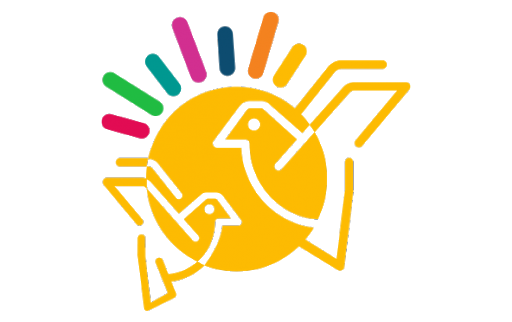 ПРИОРИТЕТЫ  ГОСУДАРСТВЕННОЙ ПОЛИТИКИ  В ОБЛАСТИ ВОСПИТАНИЯ
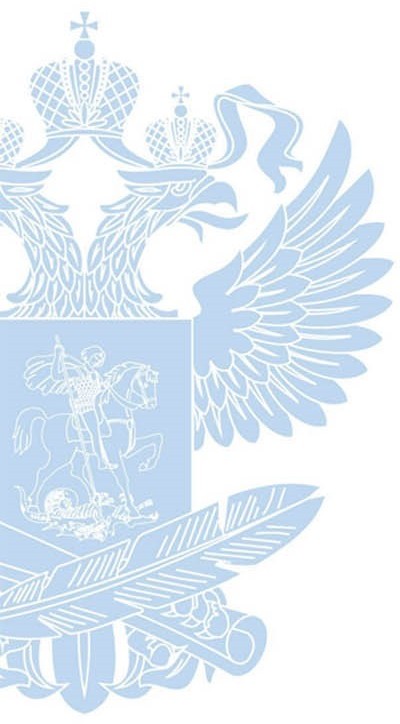 воспитание детей в духе уважения к человеческому  достоинству,	национальным	традициям  и общечеловеческим достижениям;
поддержка определяющей роли семьи в воспитании  детей, уважение к авторитету родителей и защита их  преимущественного права на воспитание и обучение  детей перед всеми иными лицами;
защита прав и соблюдение законных интересов  каждого ребёнка;
обеспечение соответствия воспитания в системе  образования традиционным российским культурным,  духовно-нравственным и семейным ценностям;
формирование позиции личности по отношению  к окружающей действительности;
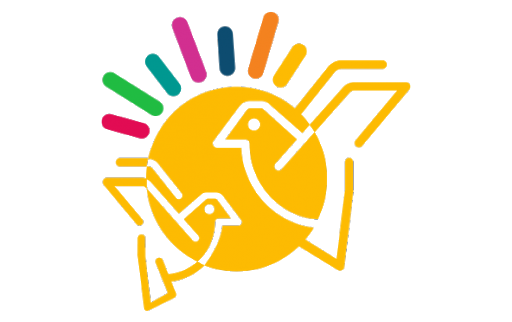 обеспечение
условий	для	физического,  социального,		духовно-
психического,
нравственного	развития	детей,	в	том	числе
детей, находящихся в трудной жизненной  ситуации (детей, оставшихся без попечения  детей с ограниченными возможностями
здоровья,
детей - жертв вооруженных и межнациональных  конфликтов, экологических и техногенных катастроф,  стихийных бедствий;  детей  из    семей  беженцев  и вынужденных переселенцев; детей, оказавшихся  в экстремальных условиях; детей, отбывающие  наказание в виде лишения свободы в воспитательных  колониях и др.);
развитие сотрудничества субъектов системы  воспитания (семьи, общества, государства,  образовательных, научных, традиционных религиозных
и	иных	общественных		организаций,  культуры		и	спорта,	СМИ,
организаций
бизнес-сообществ)	в
совершенствовании содержания и условий воспитания  подрастающего поколения граждан Российской  Федерации.
В ближайшей перспективе  необходимо
усилить	внимание	к  социального	риска,
возникающим	ситуациям  осуществлять		меры
по профилактике и предотвращению их влияния  на социализацию детей, реализовать комплекс мер,  учитывающих особенности современных детей,  социальный и психологический контекст их развития,
что	позволит  воспитательной  детства
обеспечить		позитивную		динамику  ситуации	в	России,	сбережение
Условия эффективной реализации  Федерального Закона
от 31 июля 2020 года № 304-ФЗ
ОБНОВЛЕНИЕ ВОСПИТАТЕЛЬНОГО ПРОЦЕССА  С УЧЕТОМ СОВРЕМЕННЫХ ДОСТИЖЕНИЙ НАУКИ
НА ОСНОВЕ ОТЕЧЕСТВЕННЫХ ТРАДИЦИЙ
а) подготовка кадров, позволяющая педагогам осознать  самоценность детства, детствосберегающую функцию их  воспитательной деятельности, освоить педагогические  воспитательные технологии;
б) развитие нормативного, программно-методического  обеспечения воспитательной деятельности во всех  образовательных организациях;
в) развитие межведомственного взаимодействия, которое  обеспечивало бы формирование воспитательного пространства  в современном социуме
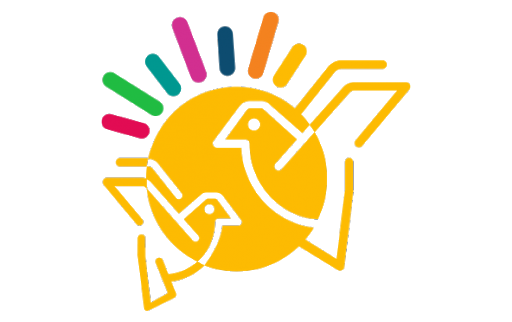 Наша школа должна быть открыта для  всего нового, должна  идти в ногу  со временем и при этом сохранять свое
корни,  веками
уникальное	лицо,	свои
те	ценности,		которые  закладывались	в		обществе,	должна
не	только	учить,	но	и	воспитывать  человека и гражданина.
В.В. Путин
Спасибо за внимание